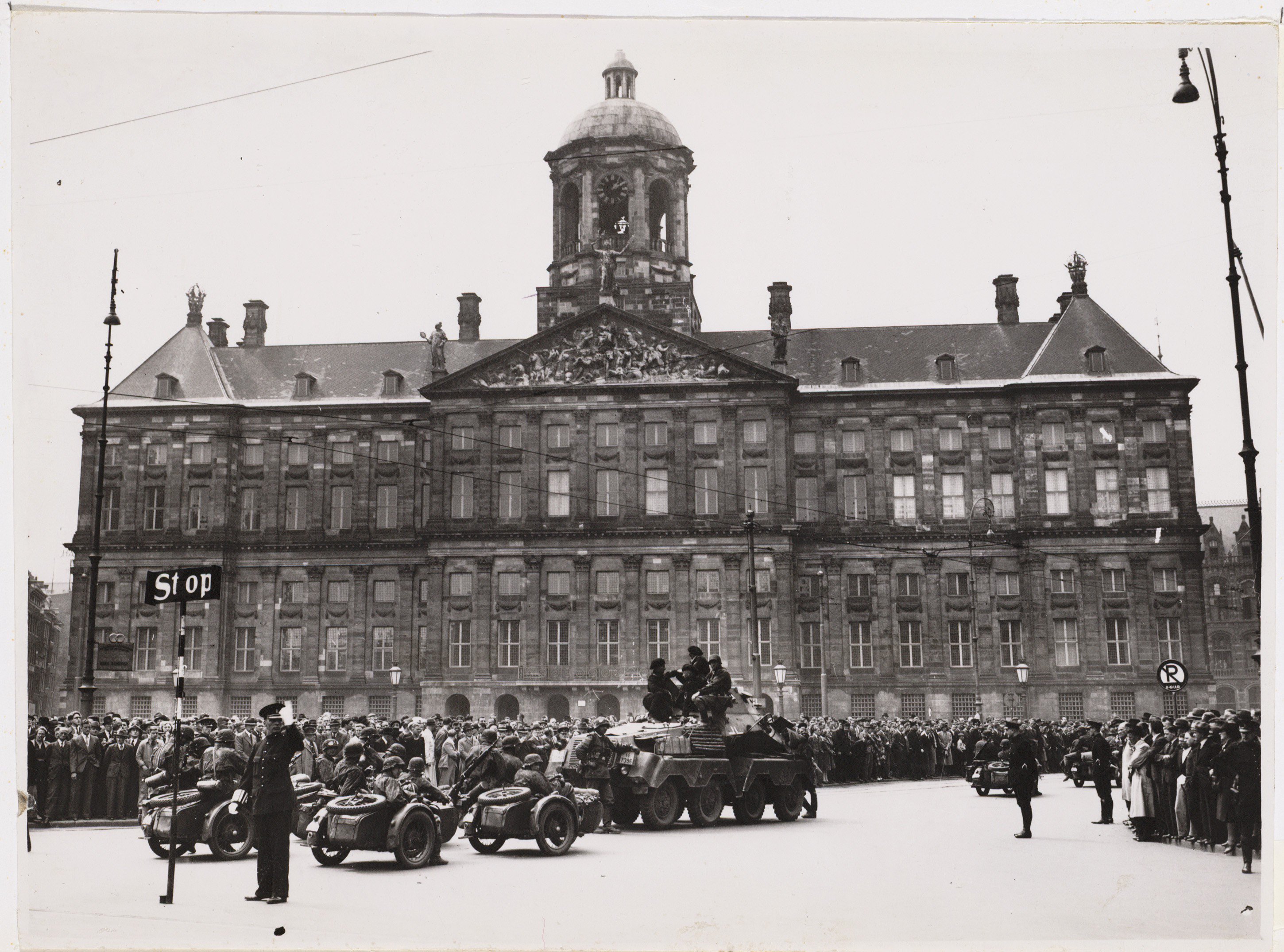 De Duitse bezetting van Nederland
Planning
Miss Americana
De Duitse invasie
Het bombardement
De fluwelen handschoen
De Februaristaking
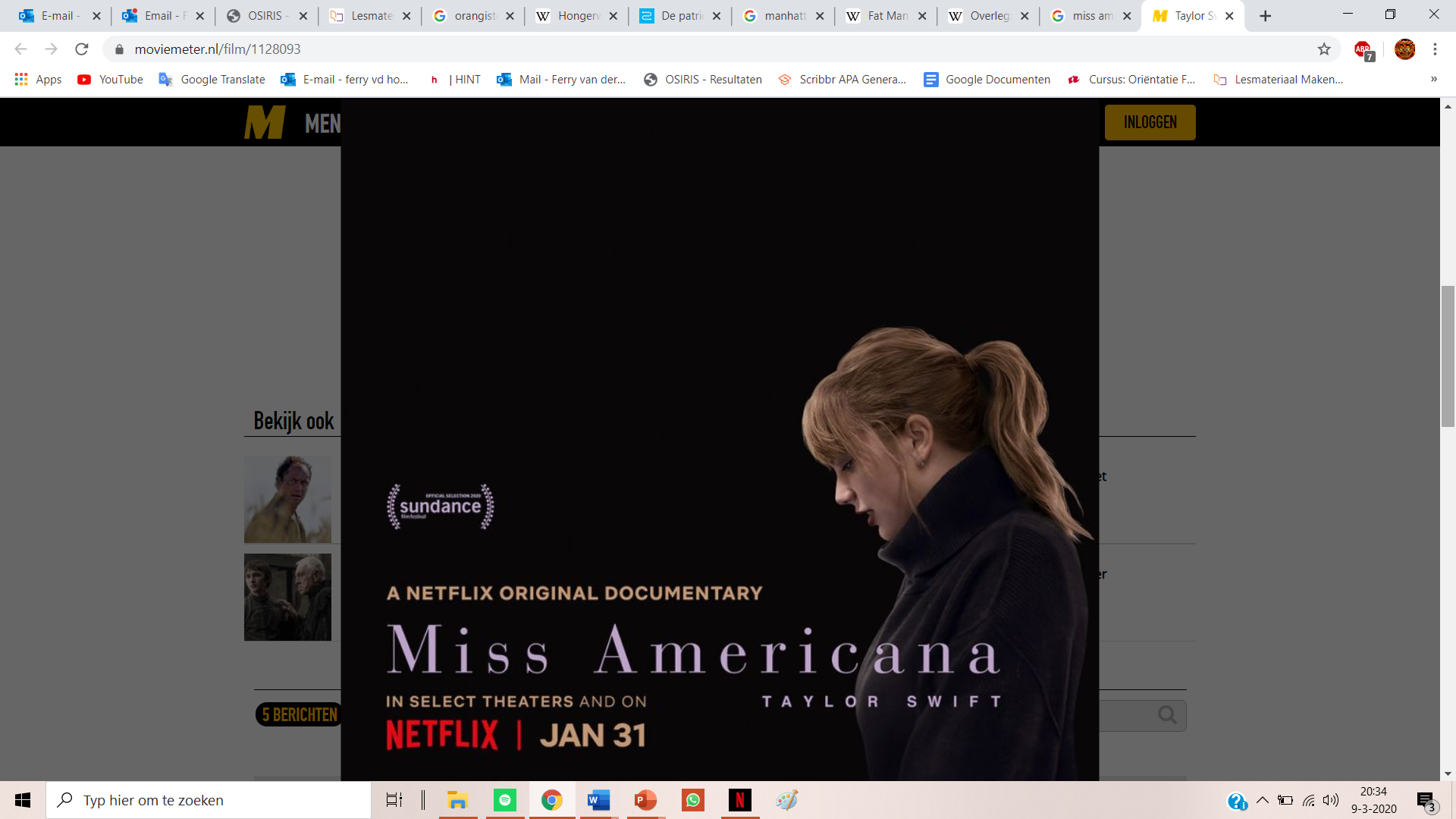 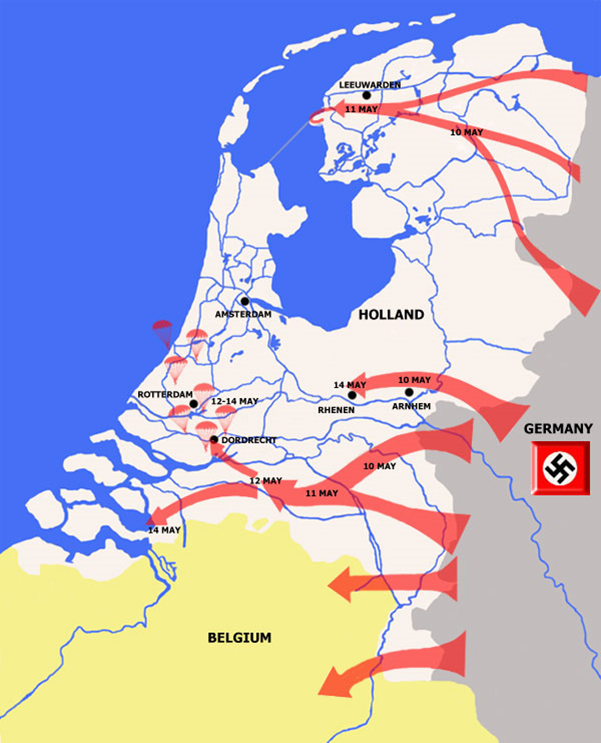 De Duitse inval
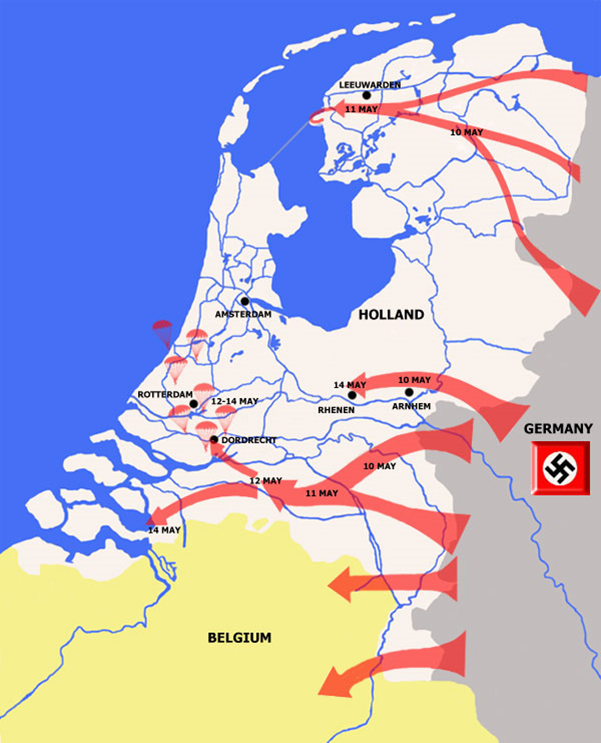 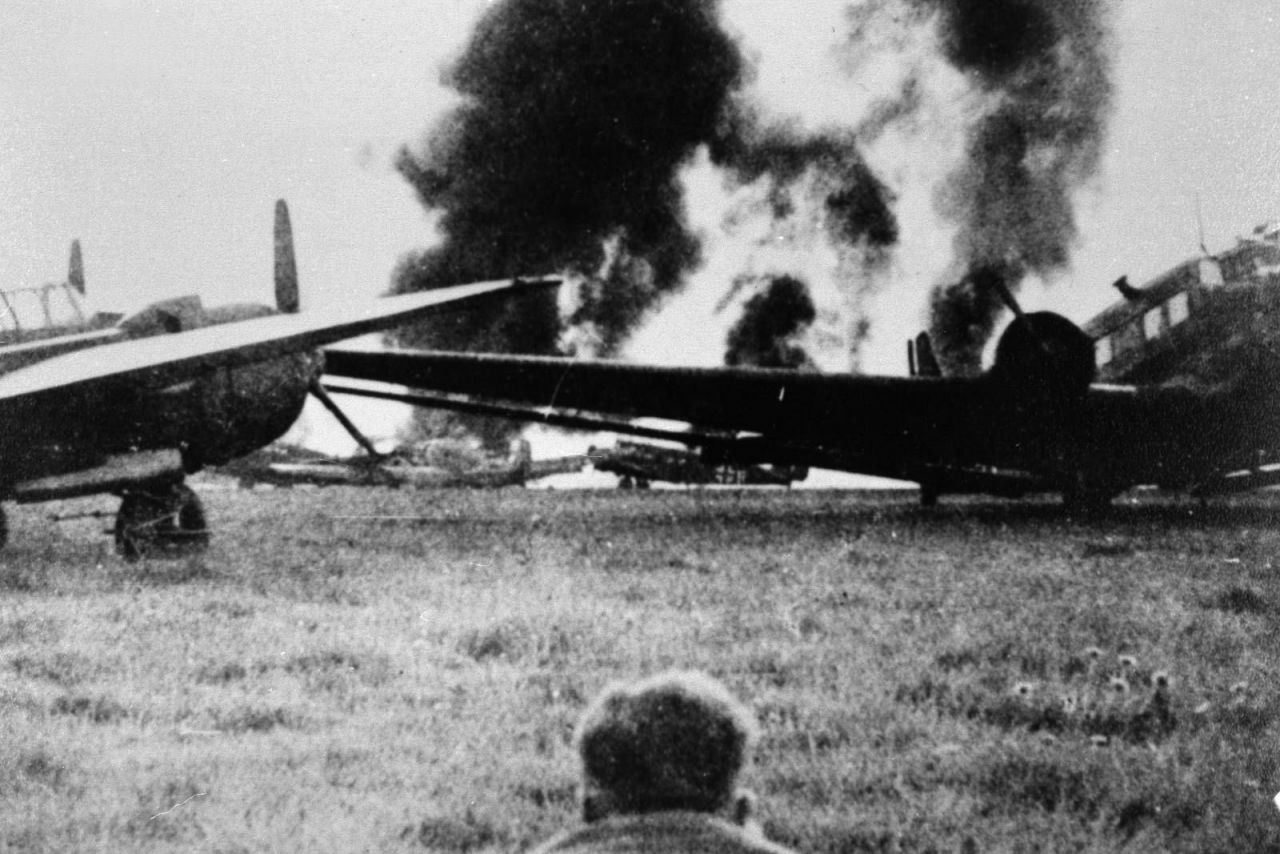 vliegveld ockenburg 1940
14 mei, 1940
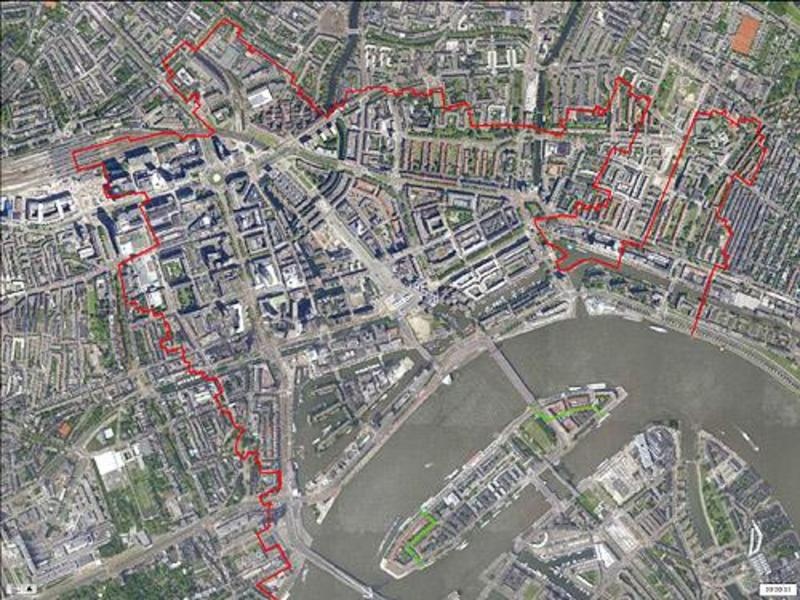 Het bombardement van Rotterdam
Dreiging van Bombardementen
Communicatiefout
Bommenwerpers waren al onderweg
650-900 doden
80.000 daklozen
15 mei: capitulatie
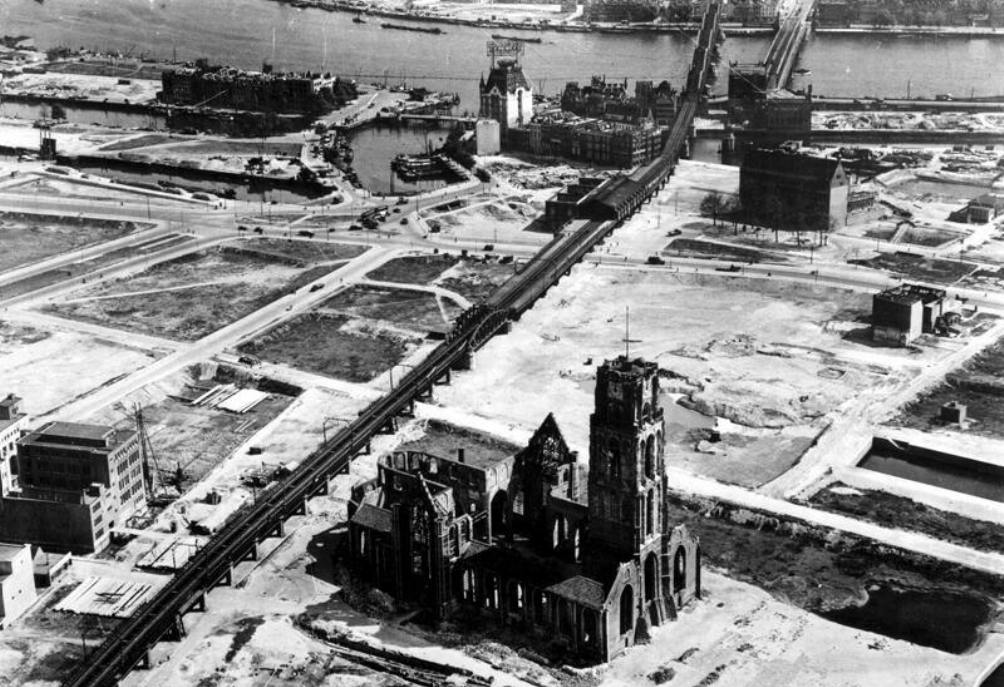 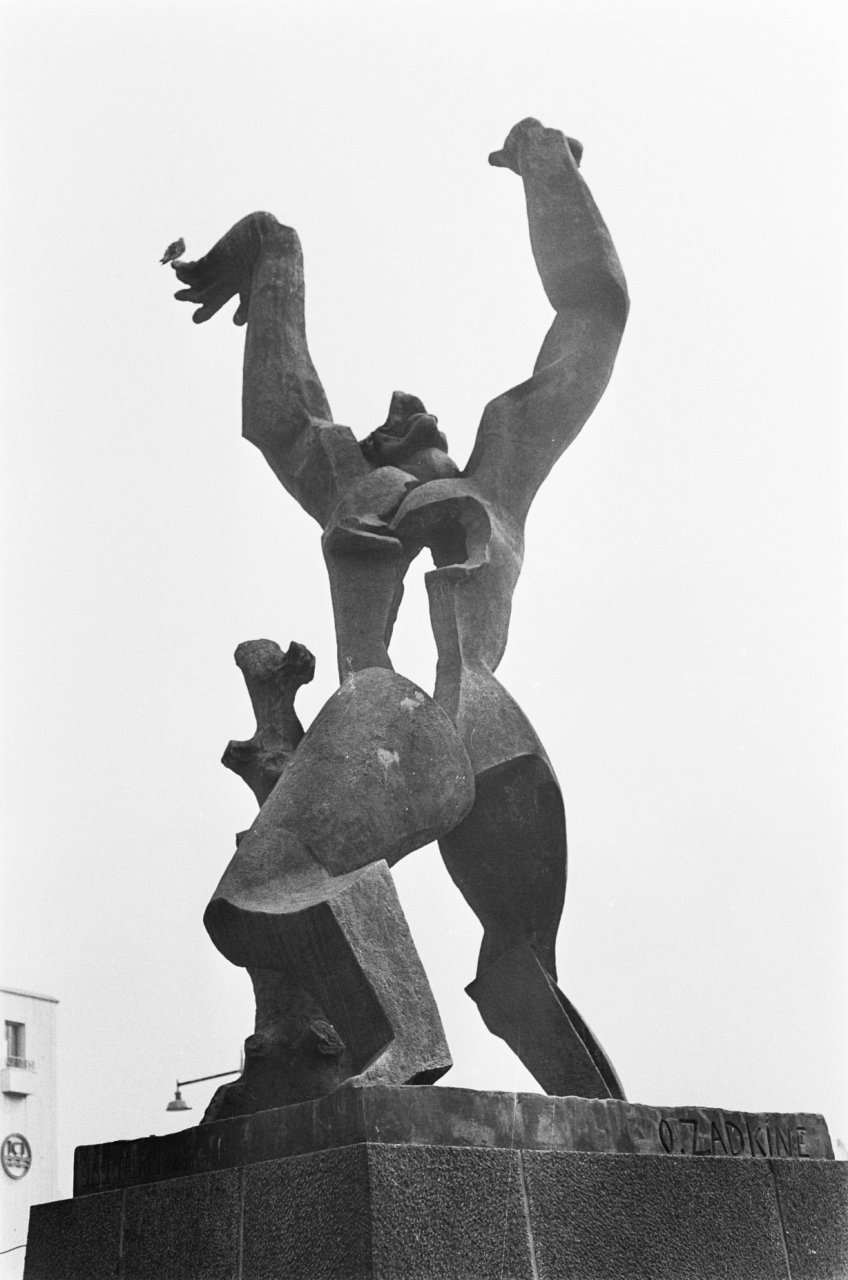 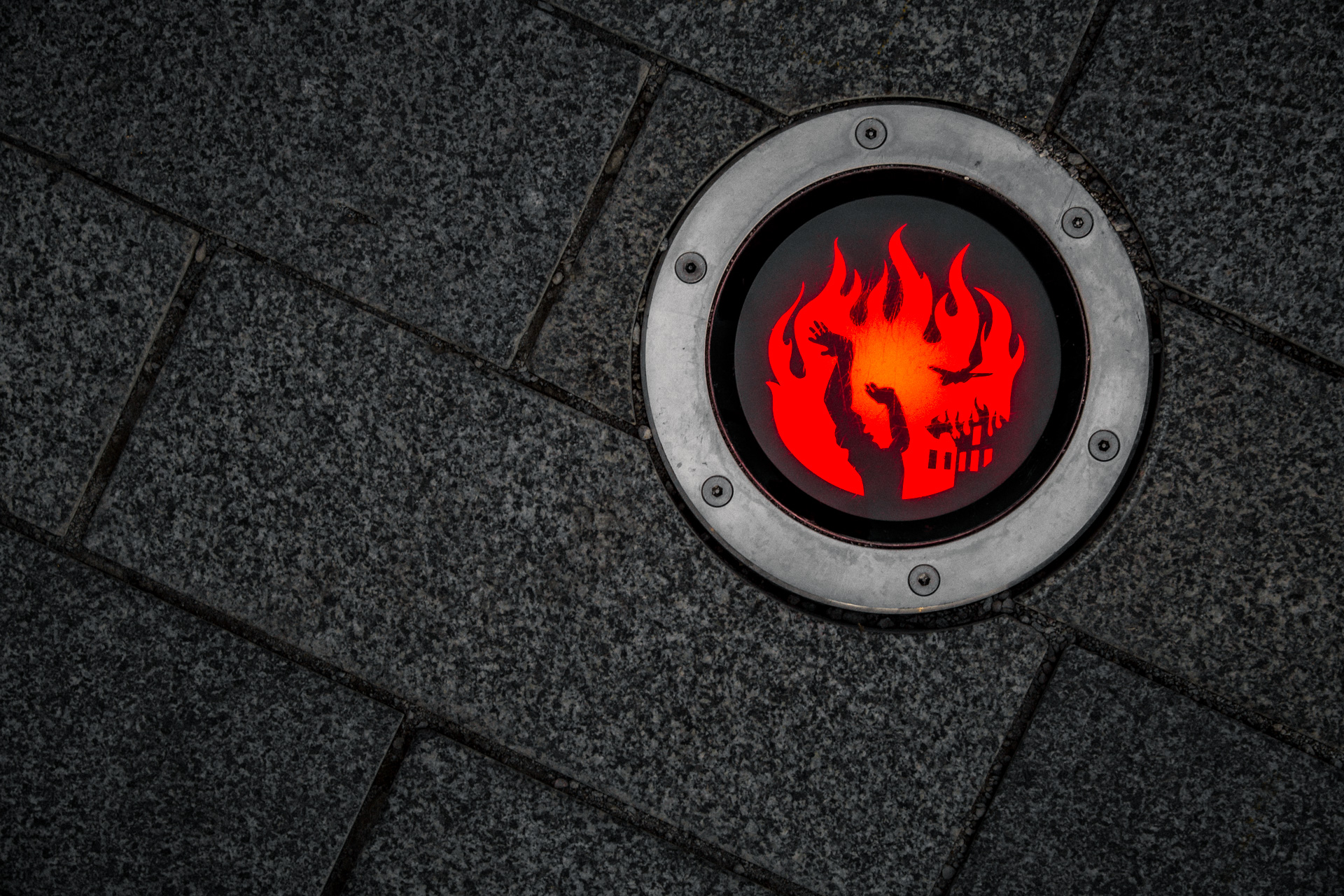 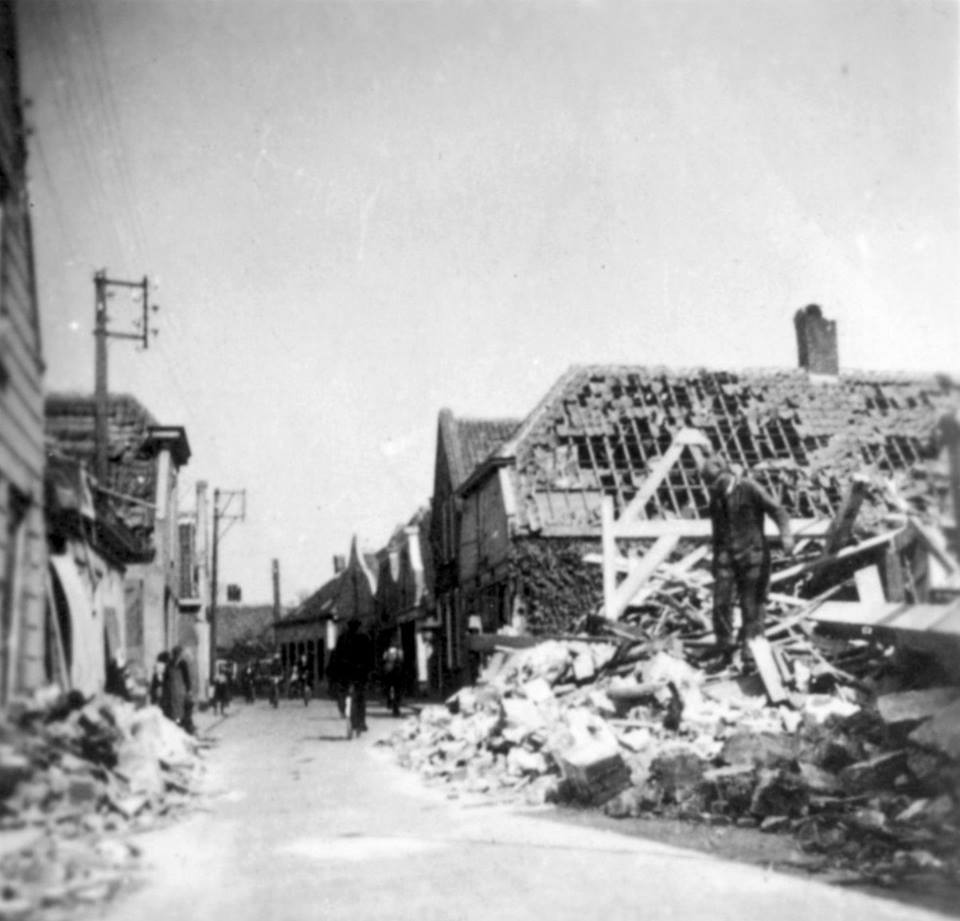 Fase I: acceptatie en aanpassing(15 mei 1940-feb 1941)
Broedervolk
“ijzeren hand in de fluwelen handschoen.”
Nederland meer gestuurd dan bestuurd.
Economisch gelijker aan elkaar NL-DU
Bedrijven gedwongen tot collaboratie
Niet al te strenge Jodenpolitiek.
Nederlandse geschiedenis met Joden
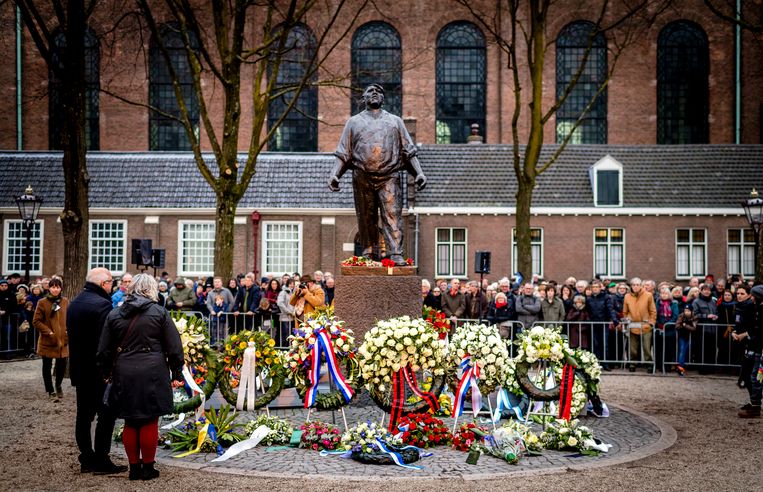 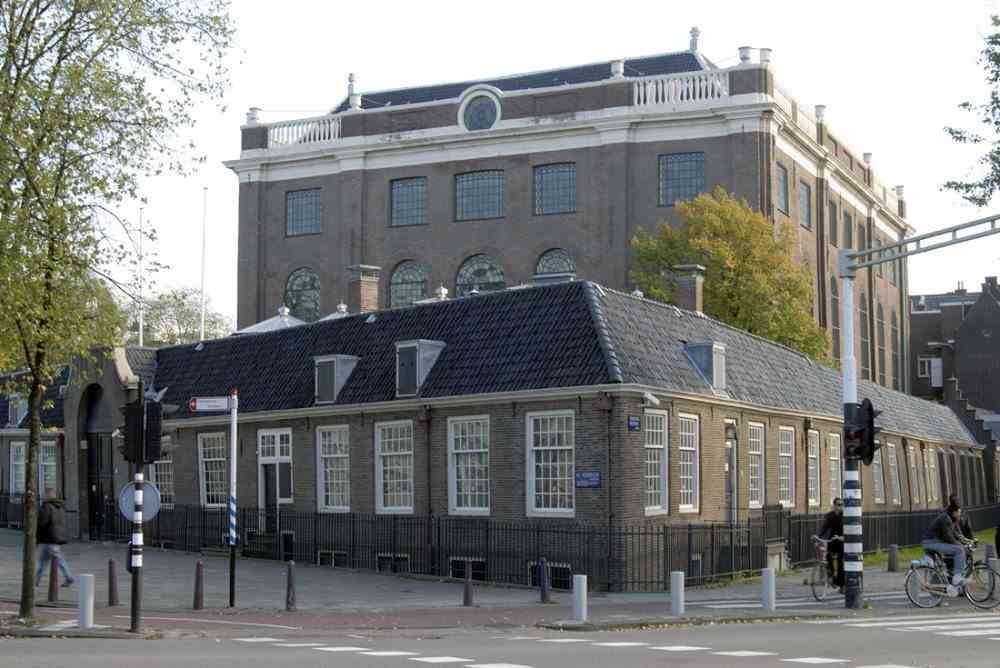 De Dokwerker
Februaristaking, 1941
25 en 26 februari.
Amsterdam en meerdere steden.
Eerste grootschalige verzetsactie.
Razzia’s 
Hard neergeslagen.
Opdracht
Bekijk de beeldbronnen van Rotterdam voor 1940 en huidig Rotterdam.
Combineer de oude foto’s met de nieuwe foto’s.
In tweetallen.
Over 10 minuten bespreken.
https://rotterdamkaart.nl/kaart-1936/